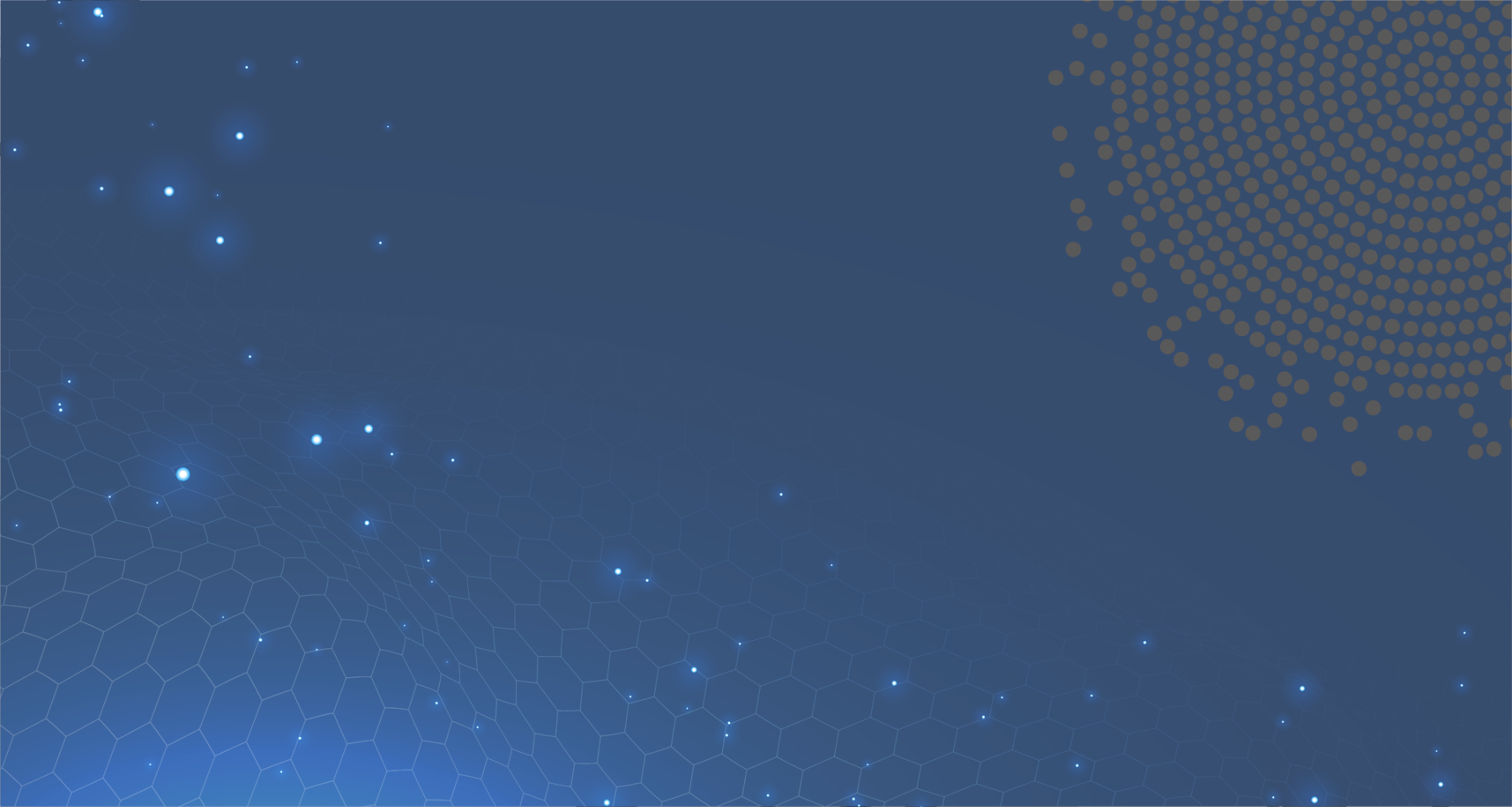 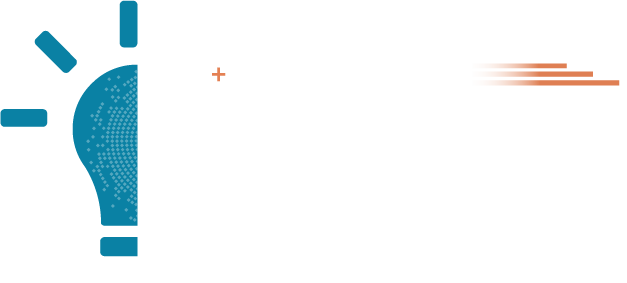 Participant/Team
Project Title / Company Name
Focus Area
Category: Stage of Idea vs. Startup Size
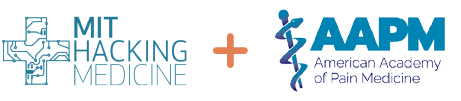 The Challenge
Introduce the problem or unmet needs you are solving for

The “job to be done” by your product or service

What exact job or process are you seeking to replace with a better solution? 

Why is it important to solve this particular problem? 

Tip: Most of the judges are Pain Medicine experts
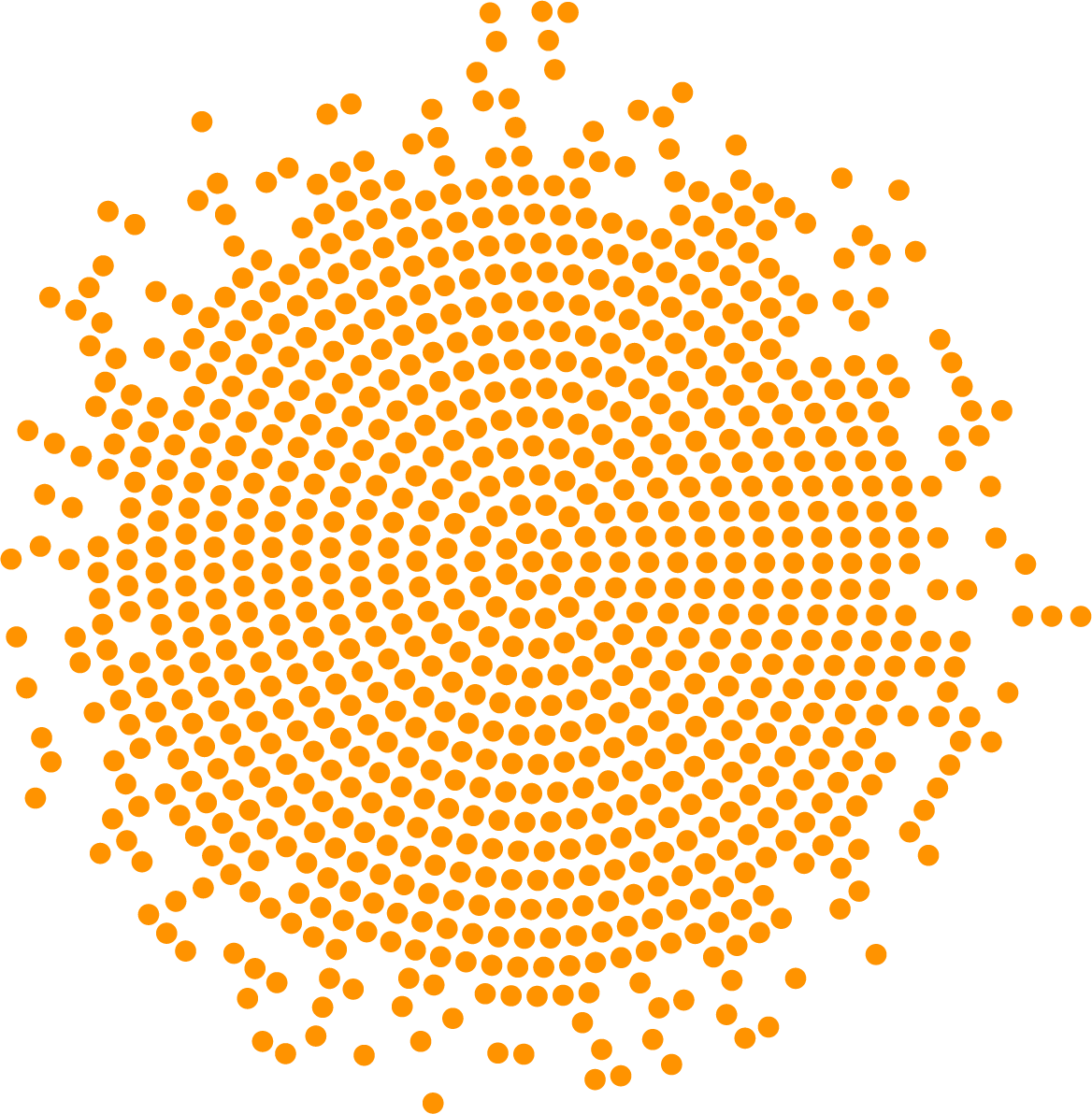 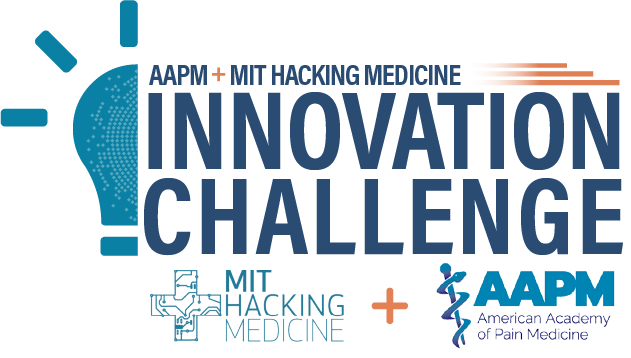 ‹#›
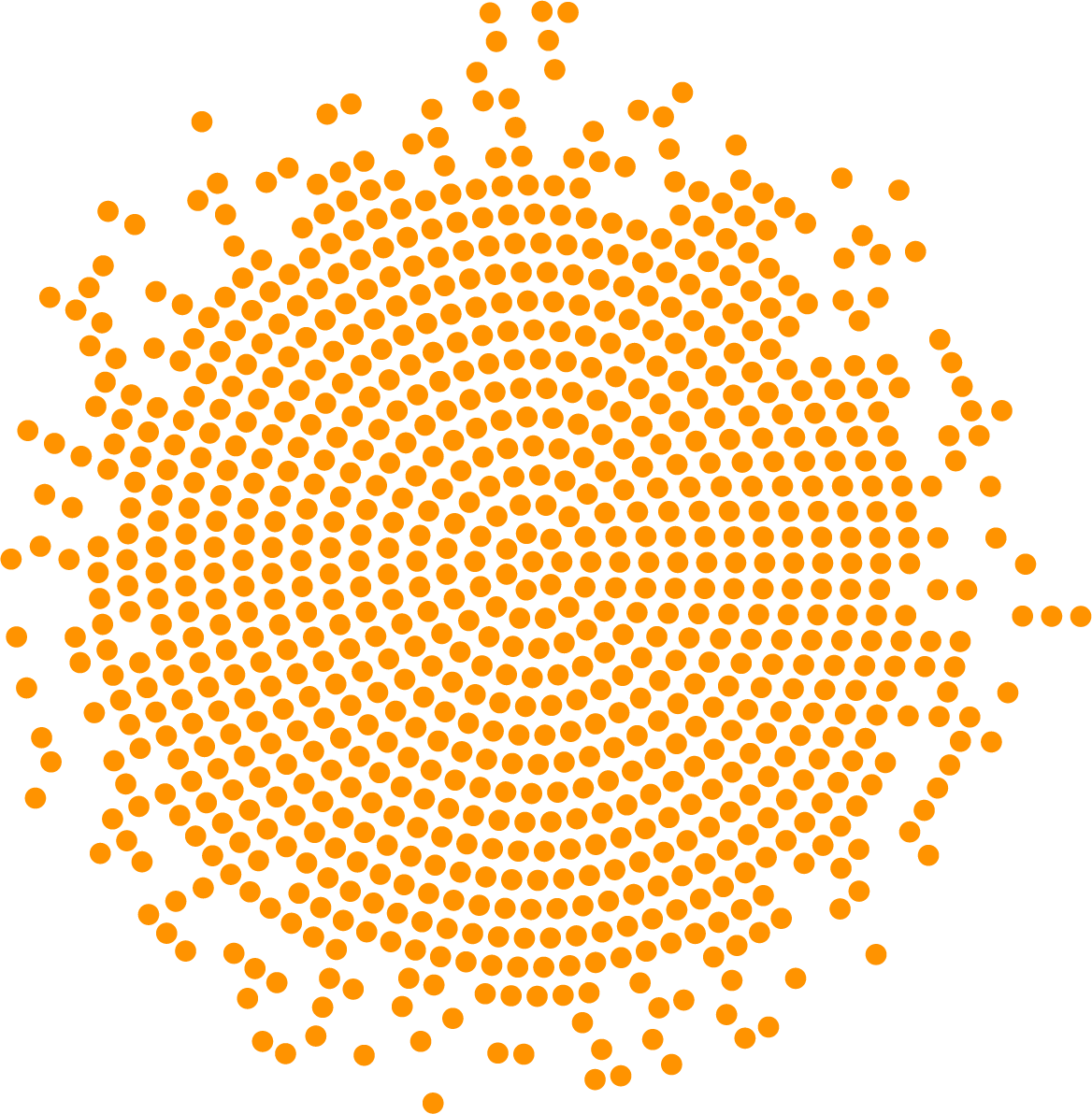 The Solution
Your solution – your new product, service, or new way of working. 

How does it work, how is it 10x better than what we have now? 

Does your solution require a unique new work process or is one already in place?

Tip: Keep it brief and to the point. We will ask for questions later.
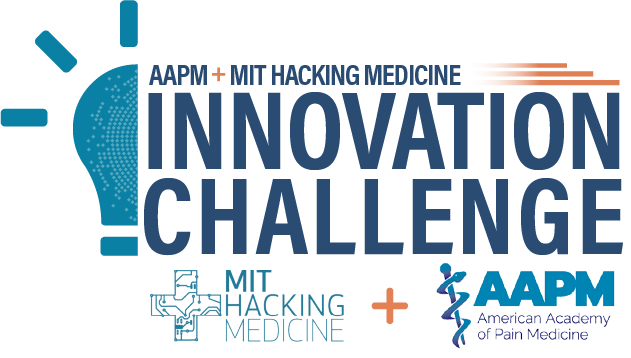 ‹#›
Competitive Analysis
What’s your secret sauce?

Share information about other solutions that exist or are being developed today and a statement about why your solution is better. 

Describe the main competition briefly but with realism – perhaps add the strengths/weaknesses of the most proximal. 

Tip: Don’t say “no significant competition” (its rarely the case).
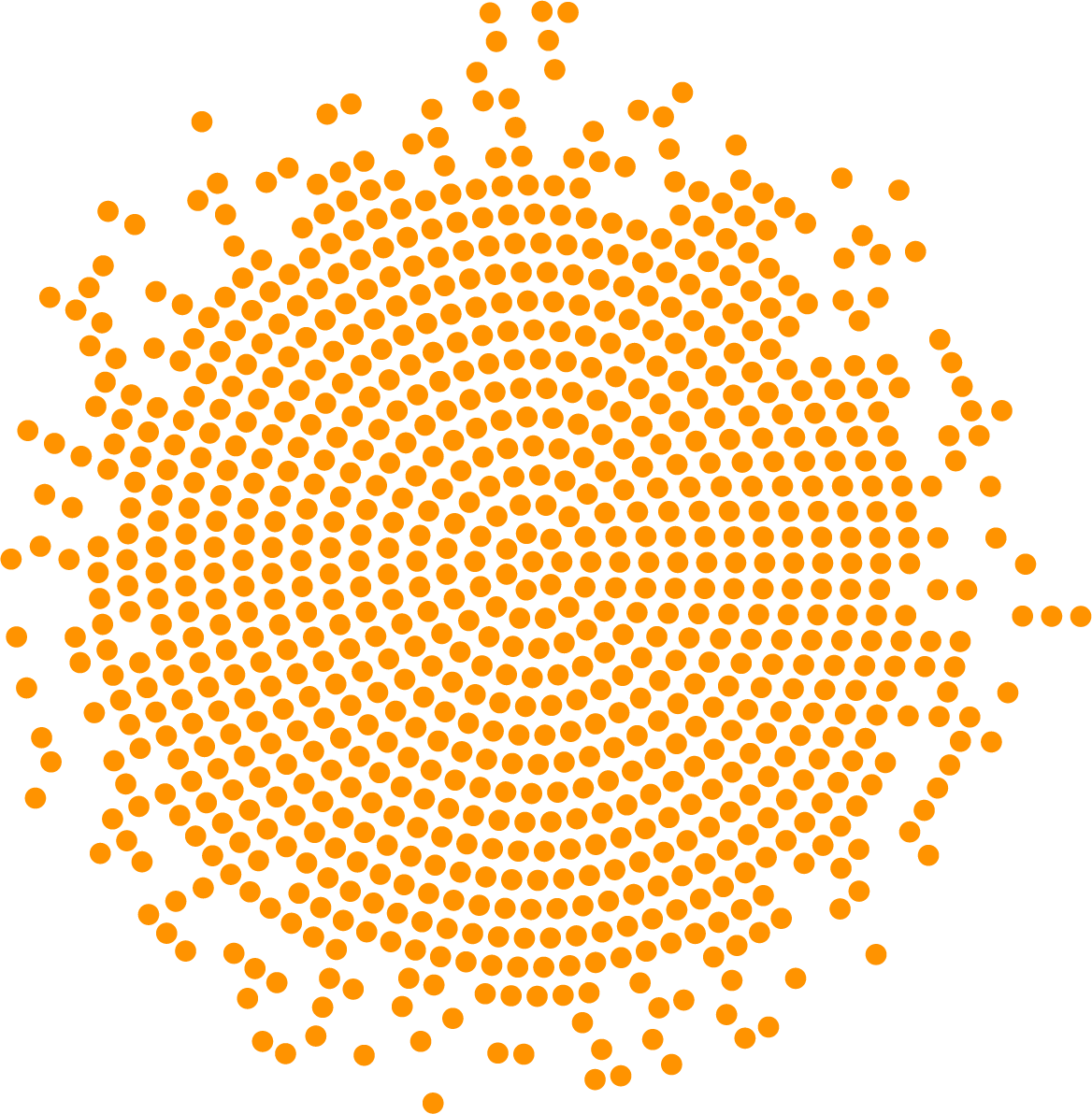 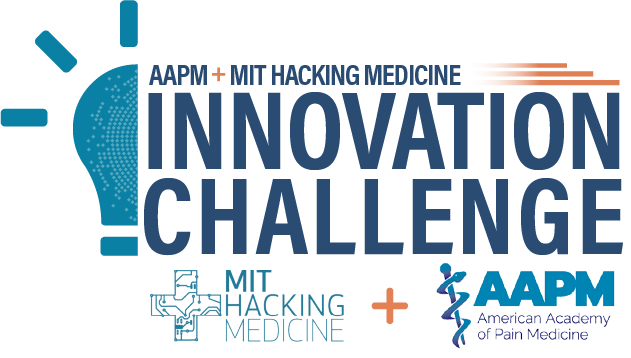 ‹#›
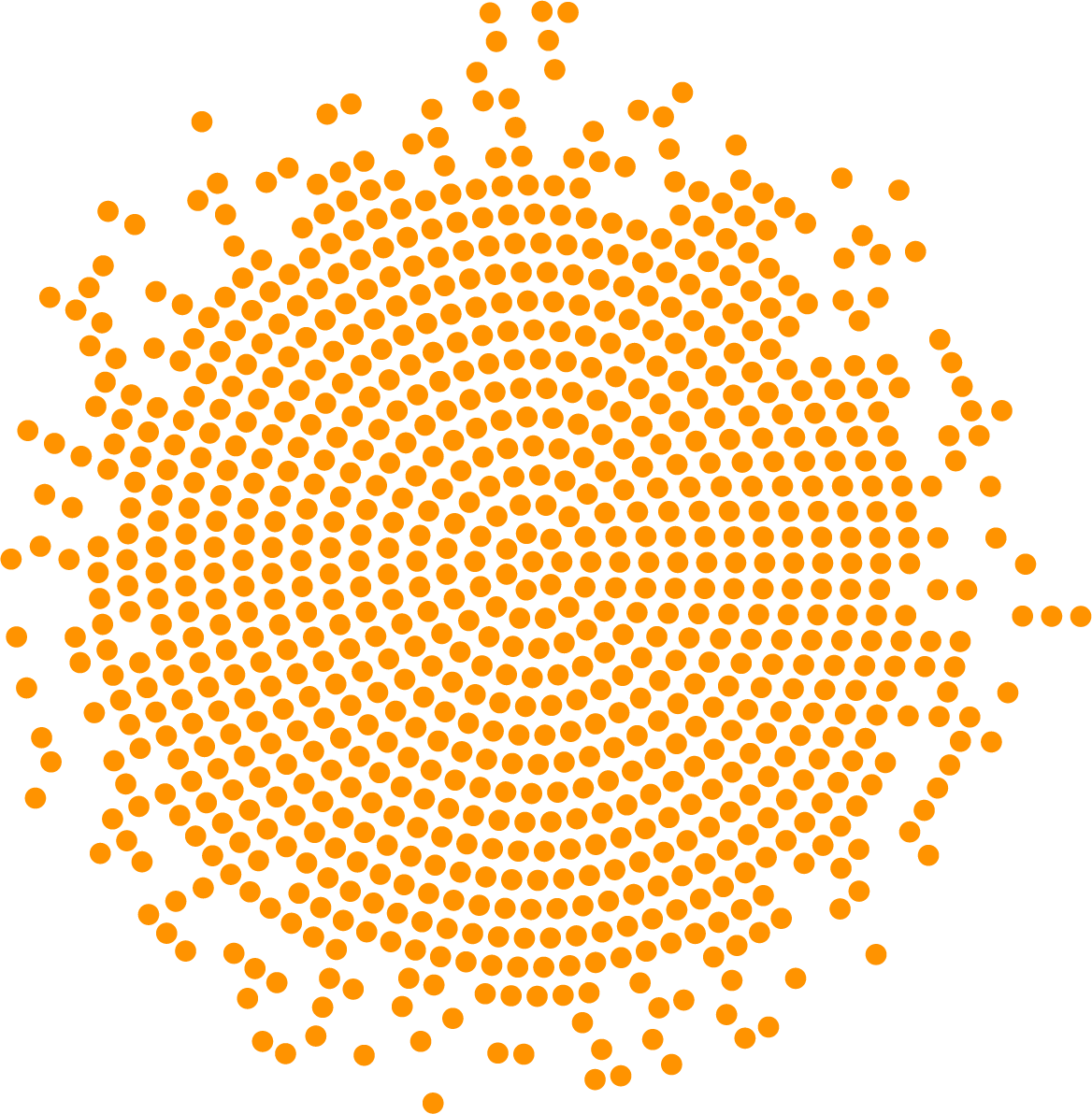 The Market
Your market. Who will buy it? Who are the customers? 

What is the total addressable market? CAGR? What segment do you plan to launch in? How much of that segment will you likely get. 


Tip: Show us you did your market research.
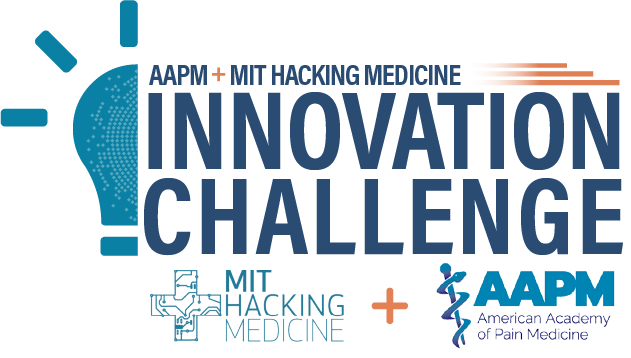 ‹#›
Leveraging Relationships
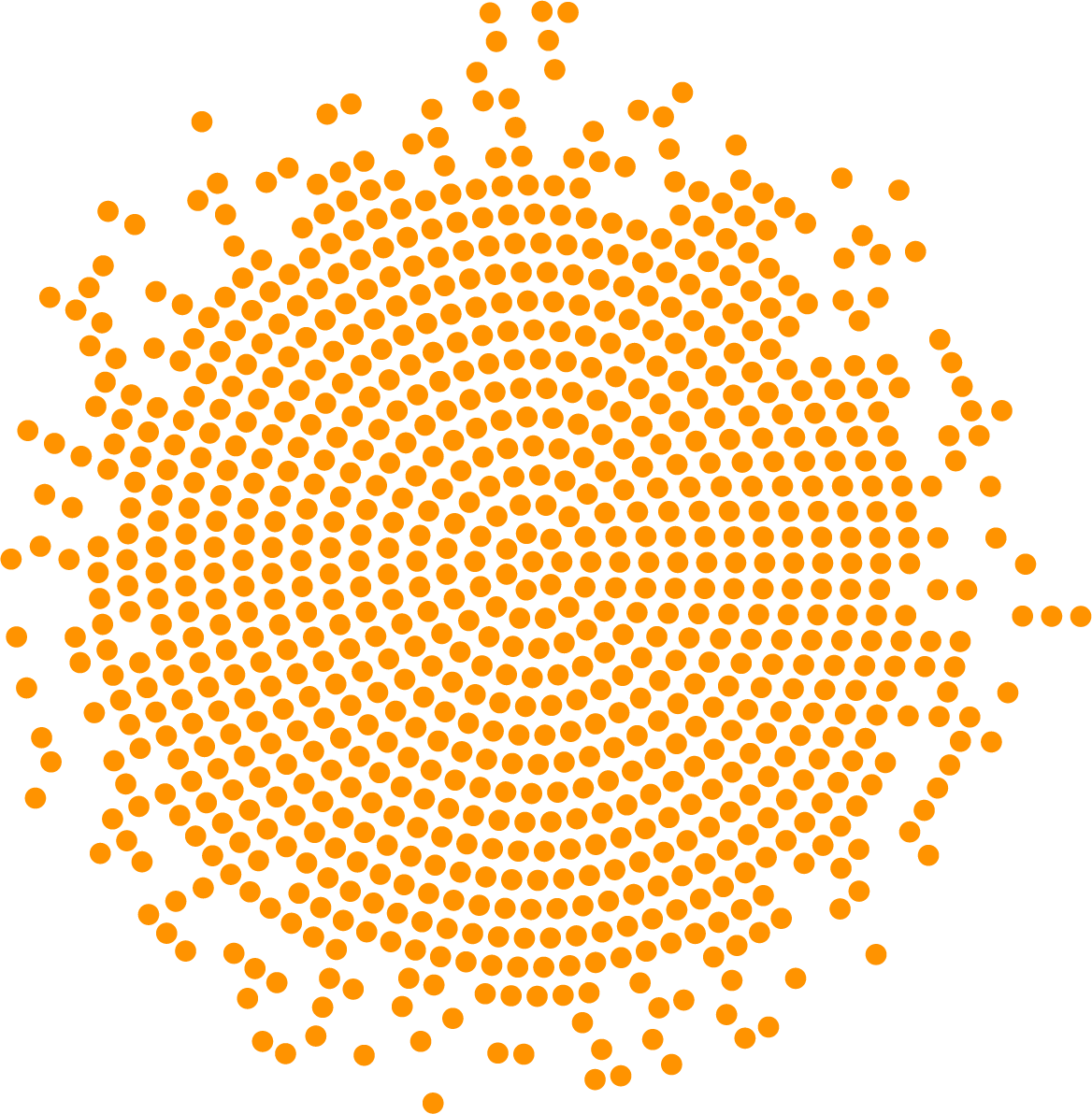 Provide details on how your product will benefit from partnering with pain clinicians and their patients.
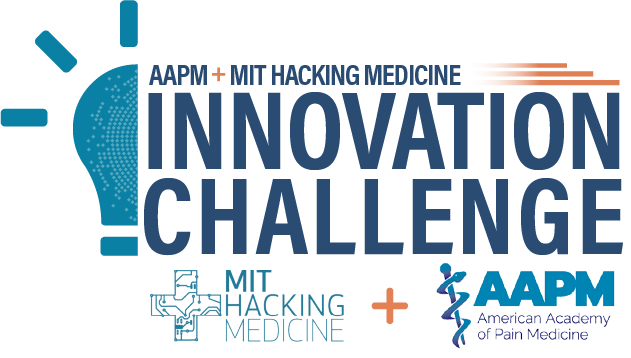 ‹#›
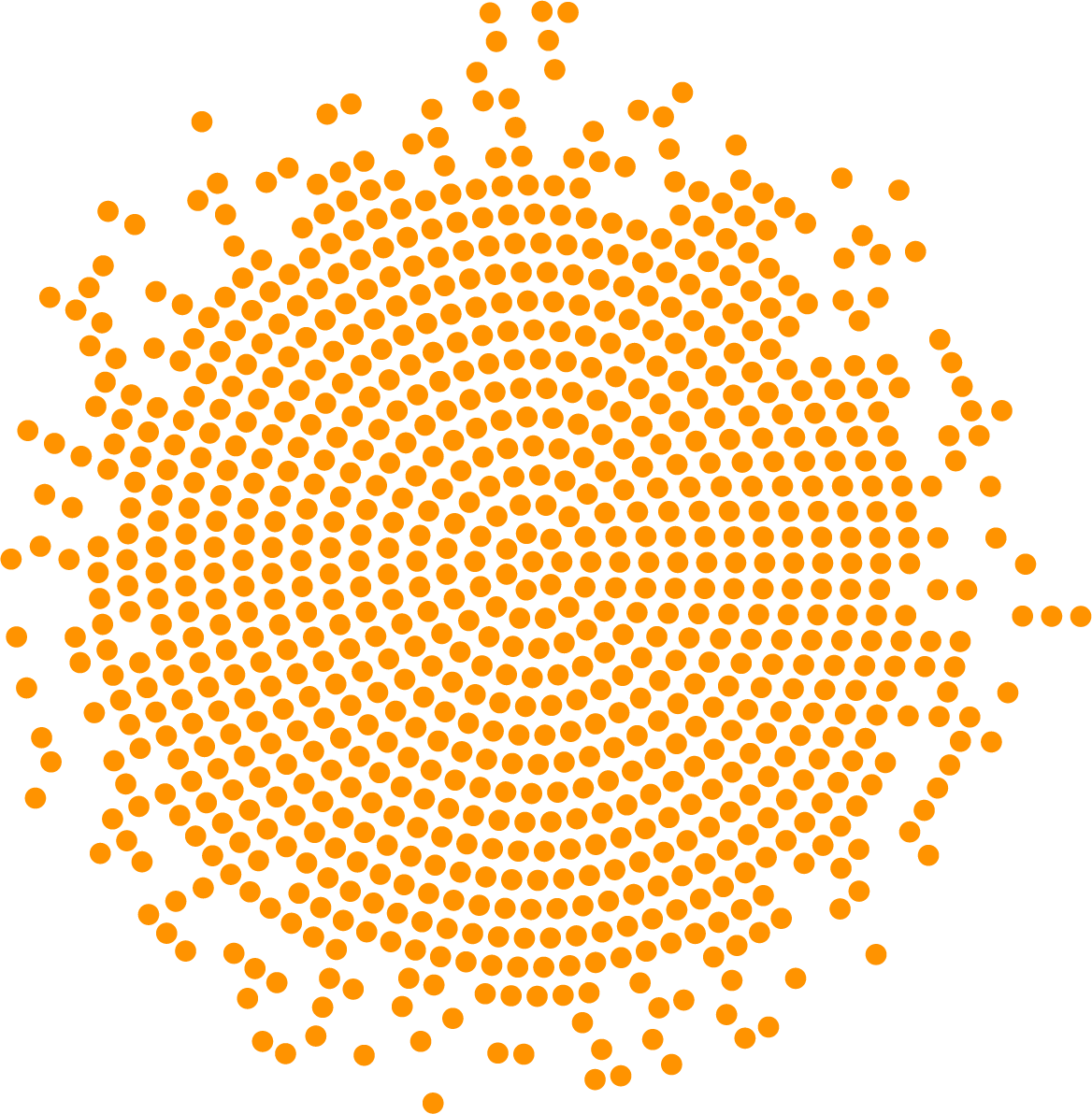 About You/The Team
Tell us about yourself - your background, company, experience and motivation to participate in this challenge.

Tip: Why are you the ones to do this job?
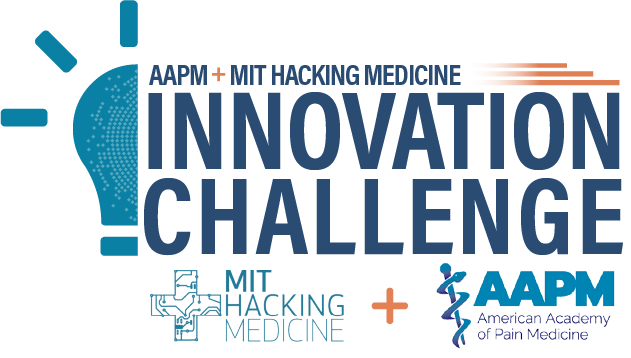 ‹#›
Thank you for participating!
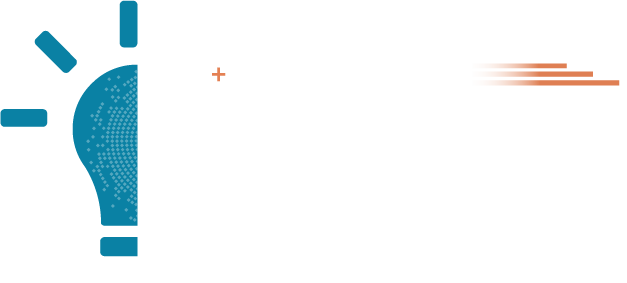